PŘÍRODNÍ POLYMERYPolysacharidy I  MIKROSKOPIE ŠKROBŮ
RNDr. Ladislav Pospíšil, CSc.
03.11.2021
PŘÍRODNÍ POLYMERY polysacharidy MIKROSKOPIE ŠKROBŮ PŘF MU 6_5 2021
1
Druhy PRŮMYSOVĚ VÝZNAMNÝCH škrobů
Dva druhy zrn!
Podobné je i žito.
TVARY ZRN
03.11.2021
PŘÍRODNÍ POLYMERY polysacharidy MIKROSKOPIE ŠKROBŮ PŘF MU 6_5 2021
2
PŠENIČNÝ škrob
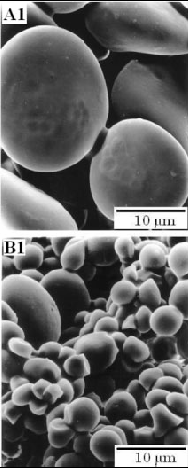 Dva druhy zrn!
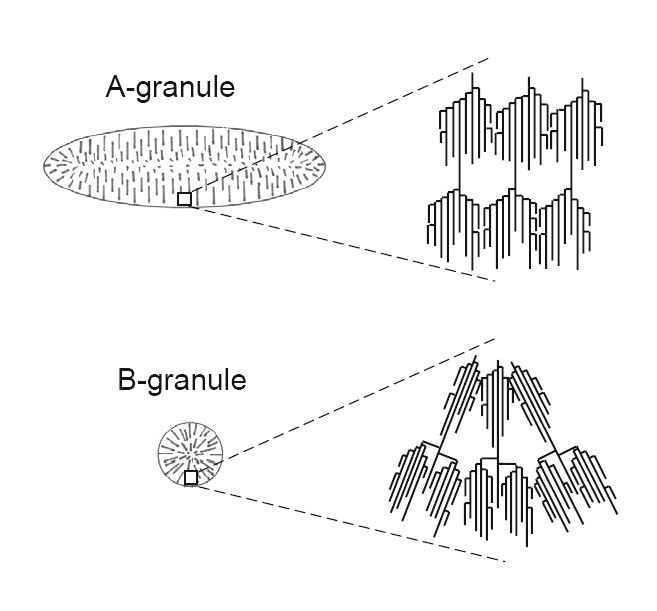 Jiné větvení
TVARY ZRN
03.11.2021
PŘÍRODNÍ POLYMERY polysacharidy MIKROSKOPIE ŠKROBŮ PŘF MU 6_5 2021
3
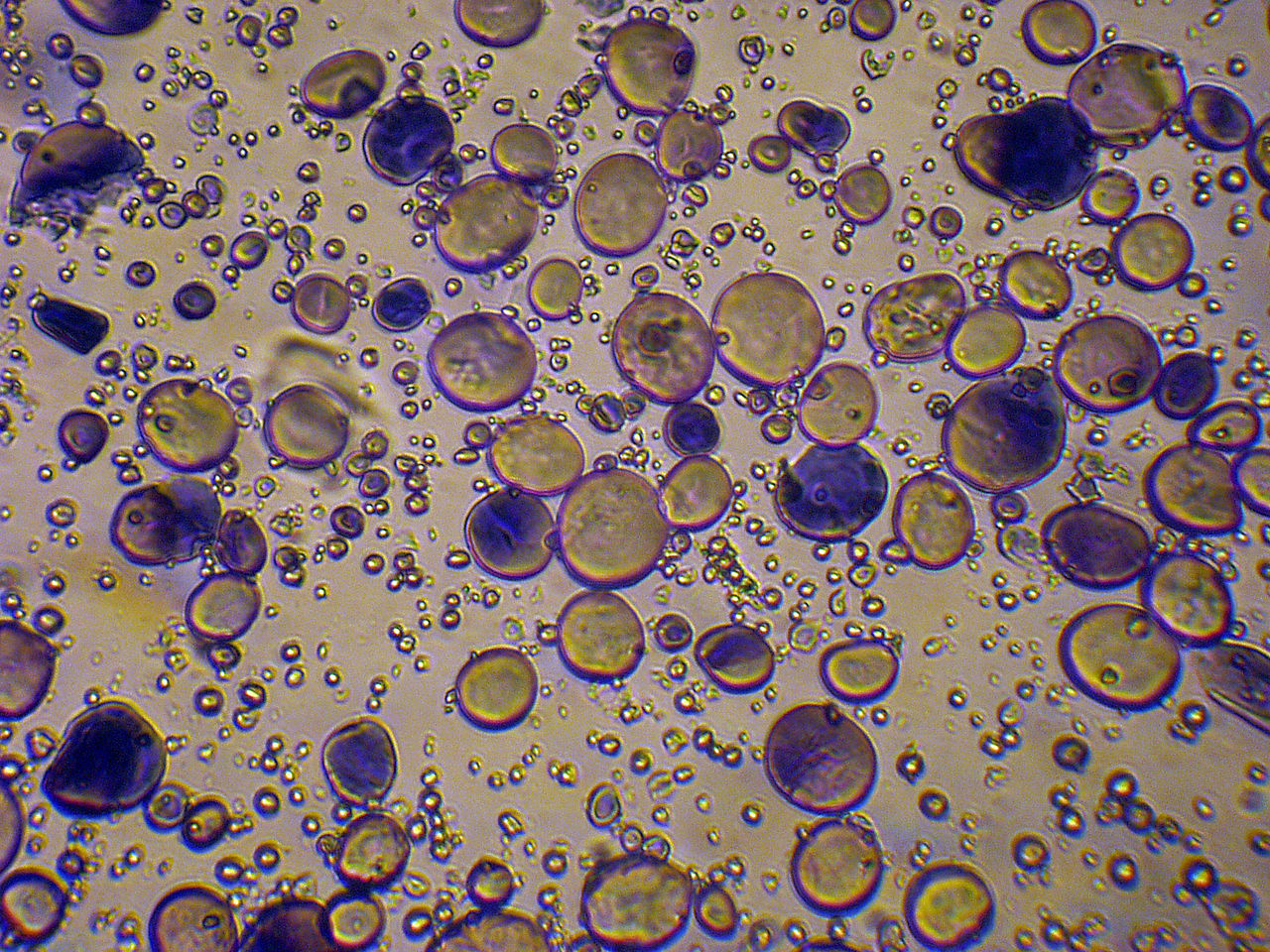 Pšeničný škrob – dvě velikosti zrn
03.11.2021
PŘÍRODNÍ POLYMERY polysacharidy MIKROSKOPIE ŠKROBŮ PŘF MU 6_5 2021
4
ŠKROBY JAKO BIODEGRADABILNÍ ADITIVA DO SYNTETICKÝCH TERMOPLASTŮ
VĚTŠINOU NUTNO „POPOHNAT“ termooxidací 
Co jsem dělal já
LDPE fólie (až 40 % škrobu kukuřičného) – vzorek nemůžu najít
Části brokového střeliva
Vlákna - vzorek
03.11.2021
PŘÍRODNÍ POLYMERY polysacharidy MIKROSKOPIE ŠKROBŮ PŘF MU 6_5 2021
5
Polypropylénová vlákna s kukuřičným škrobem 1
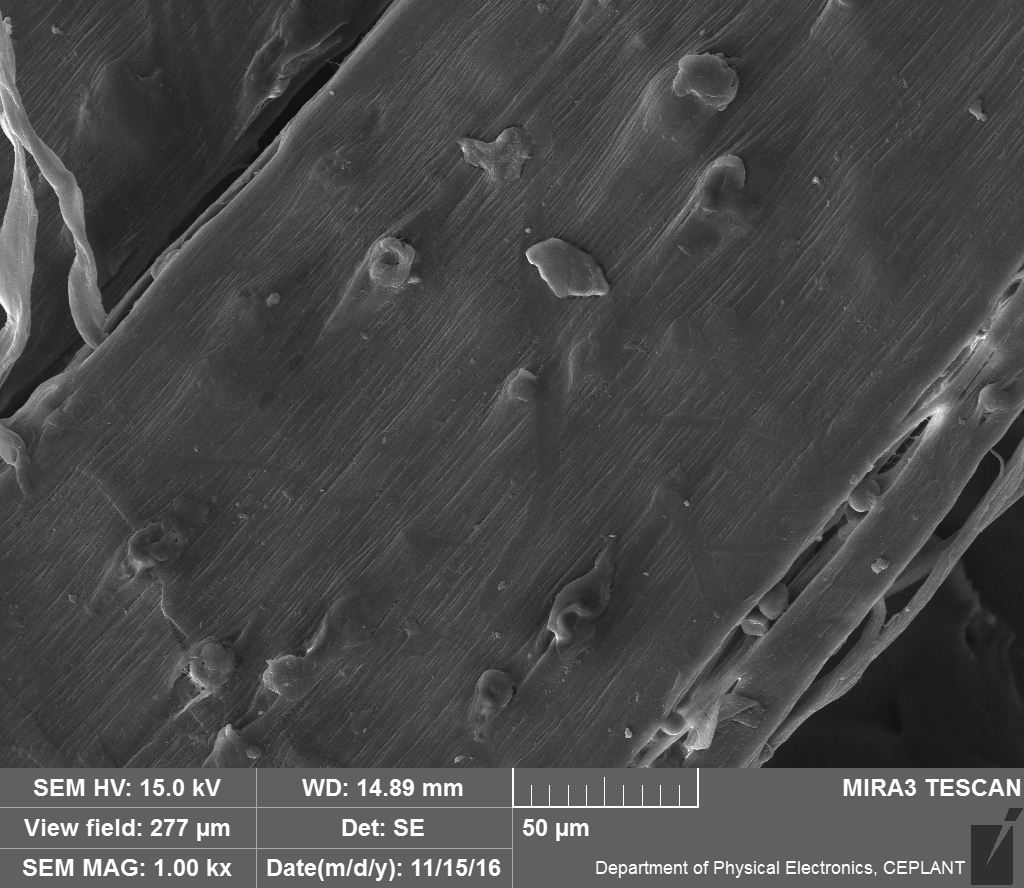 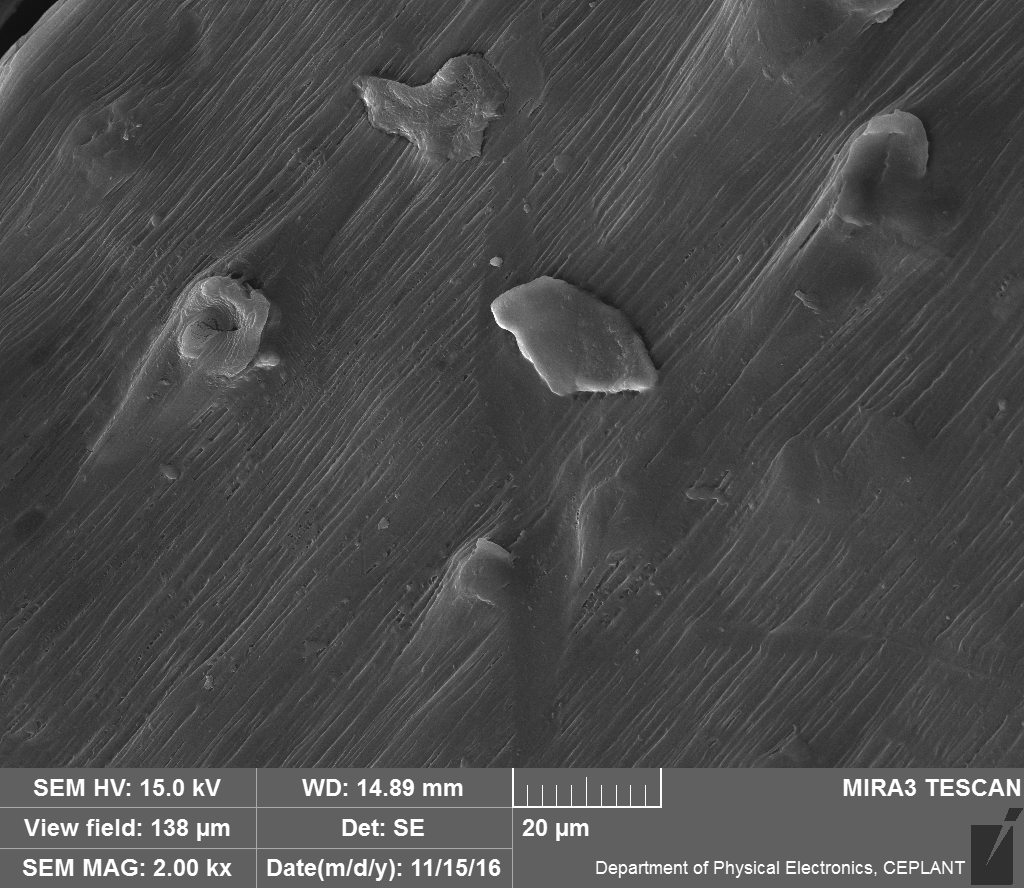 03.11.2021
PŘÍRODNÍ POLYMERY polysacharidy MIKROSKOPIE ŠKROBŮ PŘF MU 6_5 2021
6
Polypropylénová vlákna s kukuřičným škrobem 1
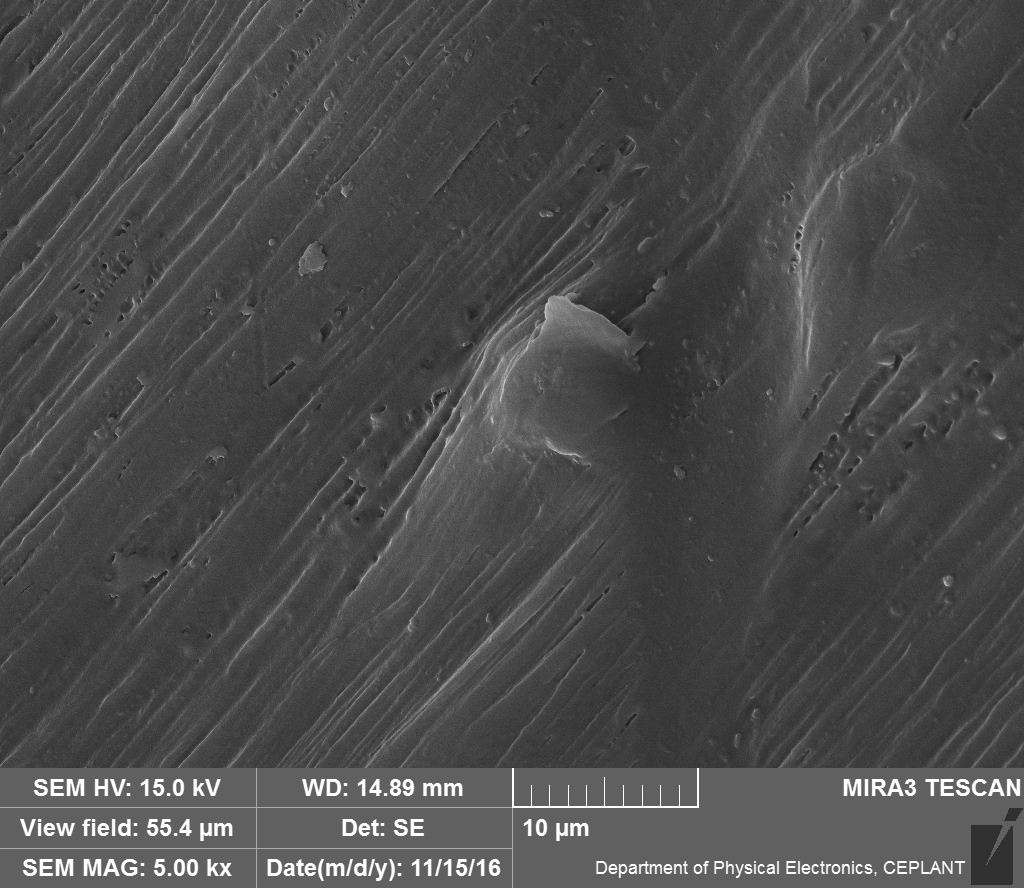 FIBRILACE PP vlákna
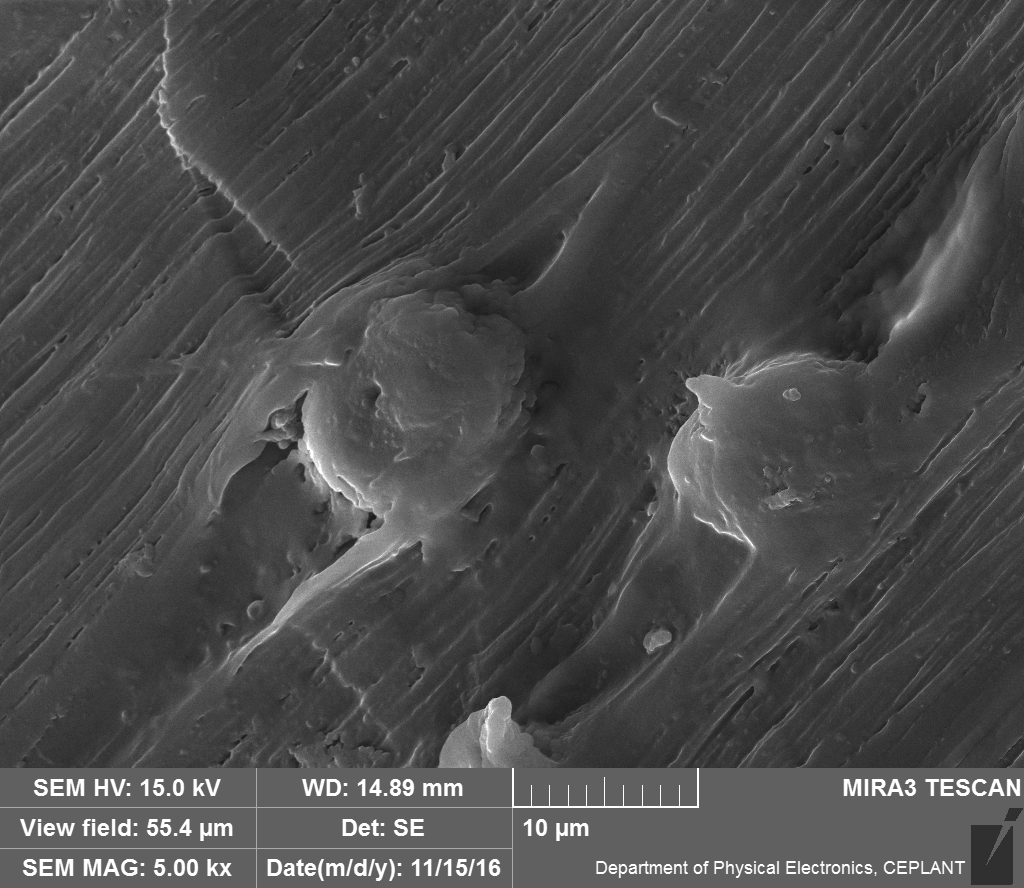 03.11.2021
PŘÍRODNÍ POLYMERY polysacharidy MIKROSKOPIE ŠKROBŮ PŘF MU 6_5 2021
7
SEM  škrobů – vlastní práce na MU
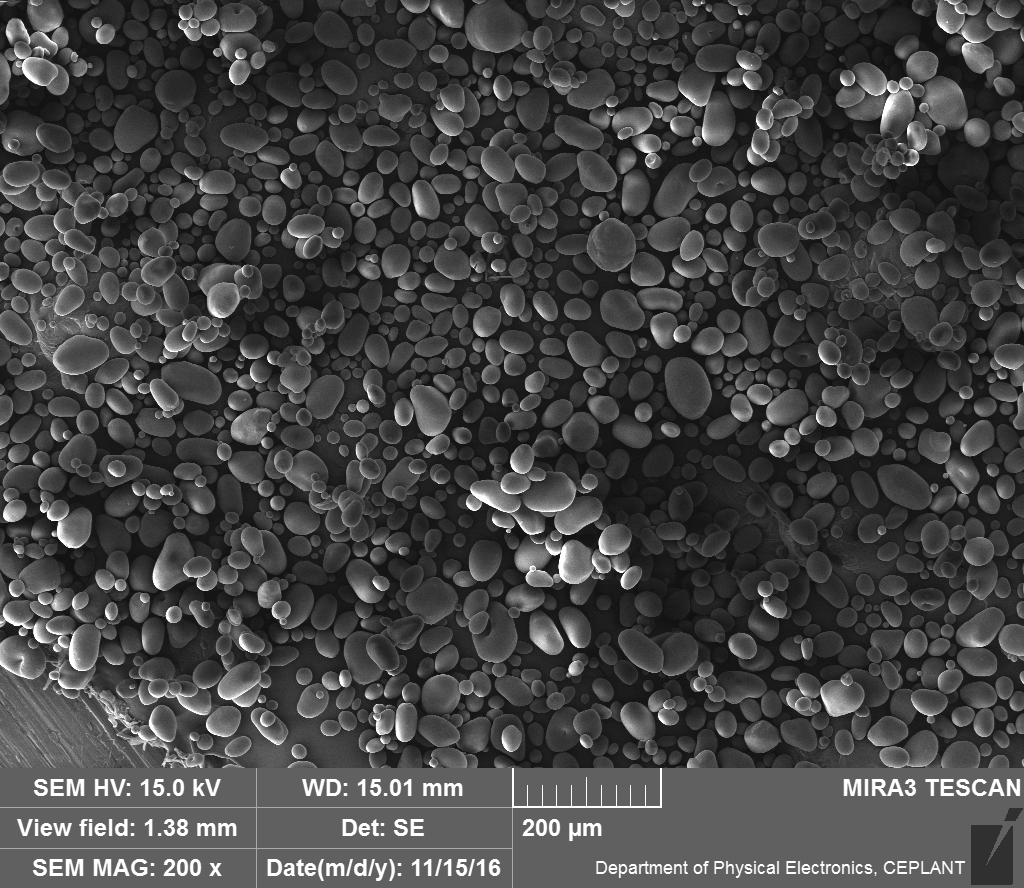 NEVIDÍTE tam žádné ZVRÁSNĚNÍ POVRCHU,  jako na kresbě (viz snímek 8). Asi proto, že tady nebyla zrna škrobu před snímkování vysušena.
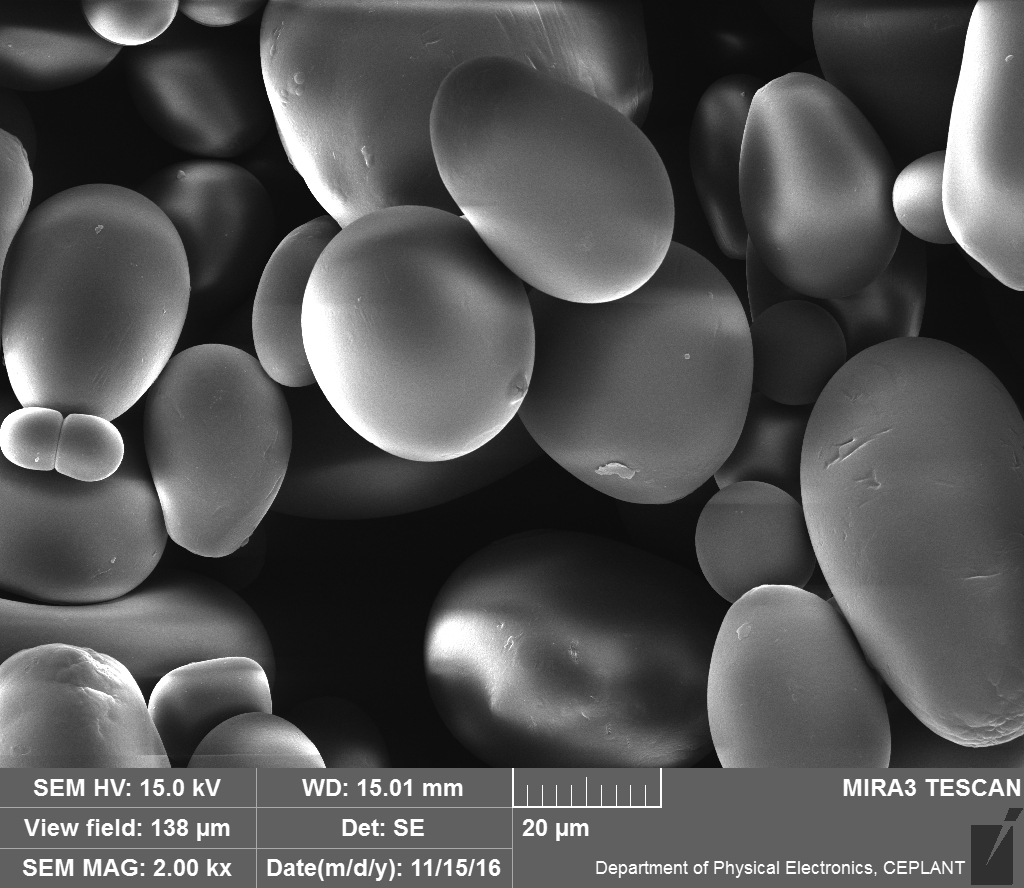 ŠKROB BRAMBOROVÝ
03.11.2021
PŘÍRODNÍ POLYMERY polysacharidy MIKROSKOPIE ŠKROBŮ PŘF MU 6_5 2021
8
SEM  škrobů – vlastní práce na MU
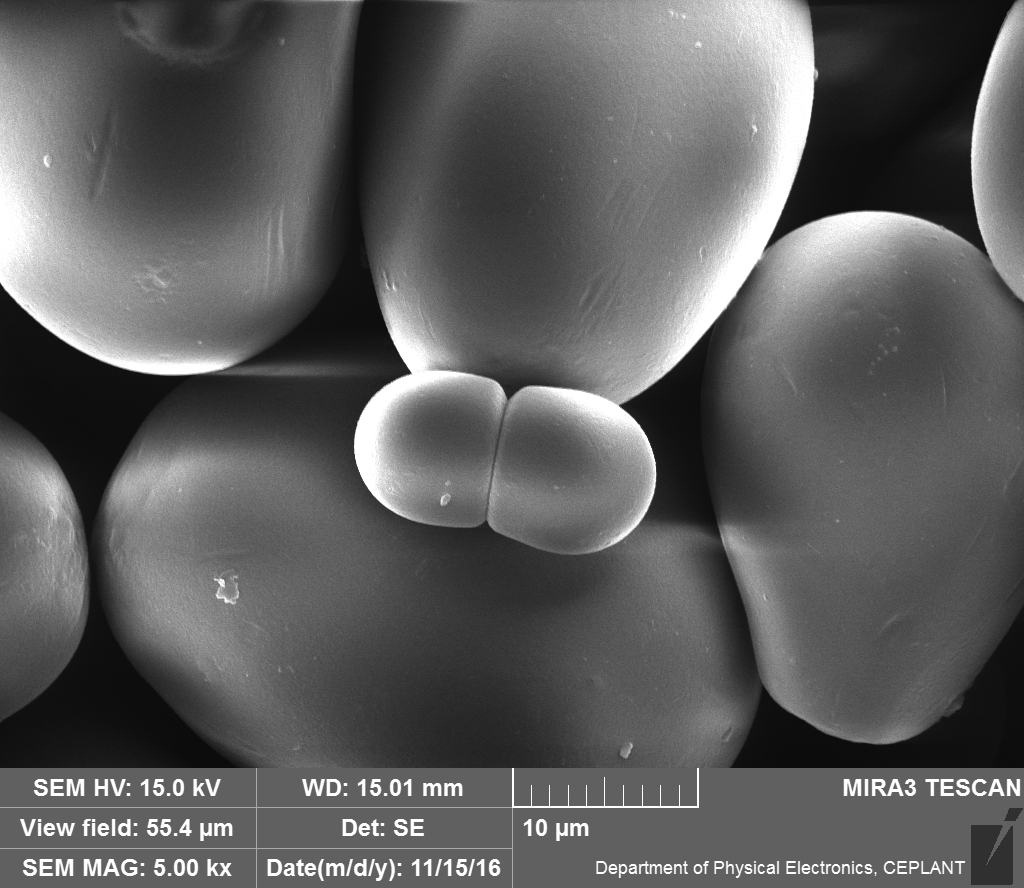 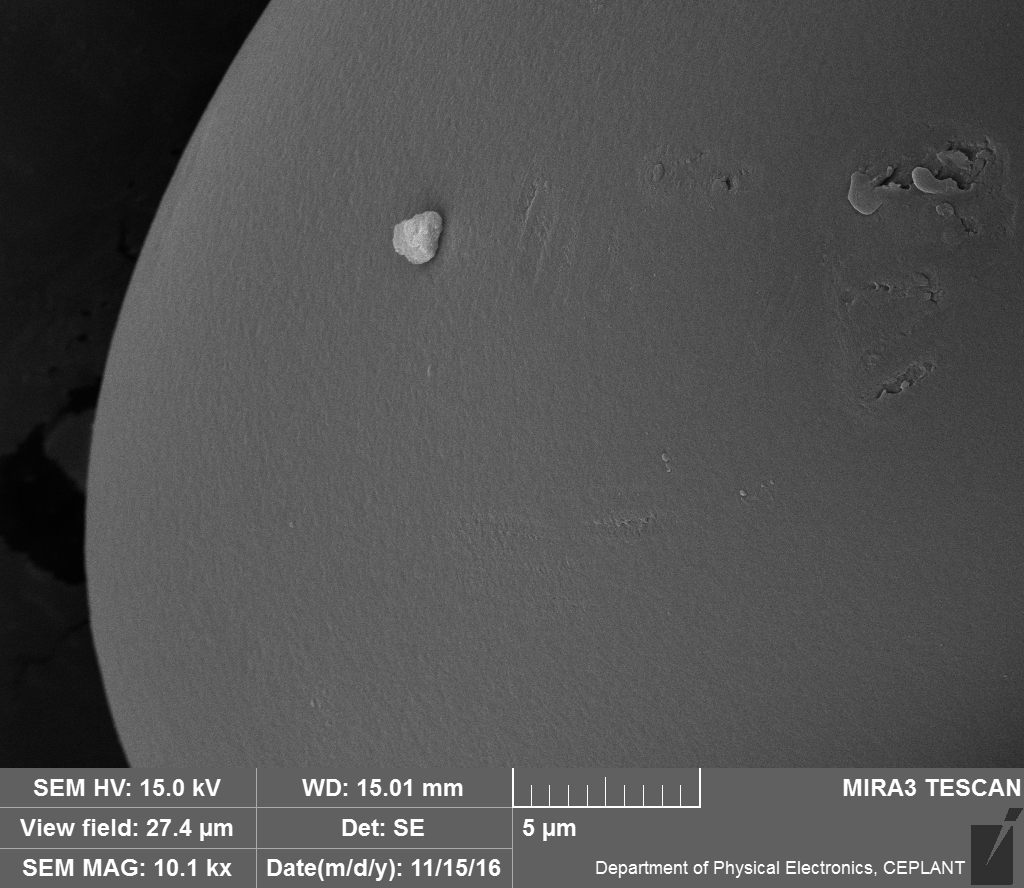 ŠKROB BRAMBOROVÝ
03.11.2021
PŘÍRODNÍ POLYMERY polysacharidy MIKROSKOPIE ŠKROBŮ PŘF MU 6_5 2021
9
SEM  škrobů – vlastní práce na MU
ŠKROB BRAMBOROVÝ
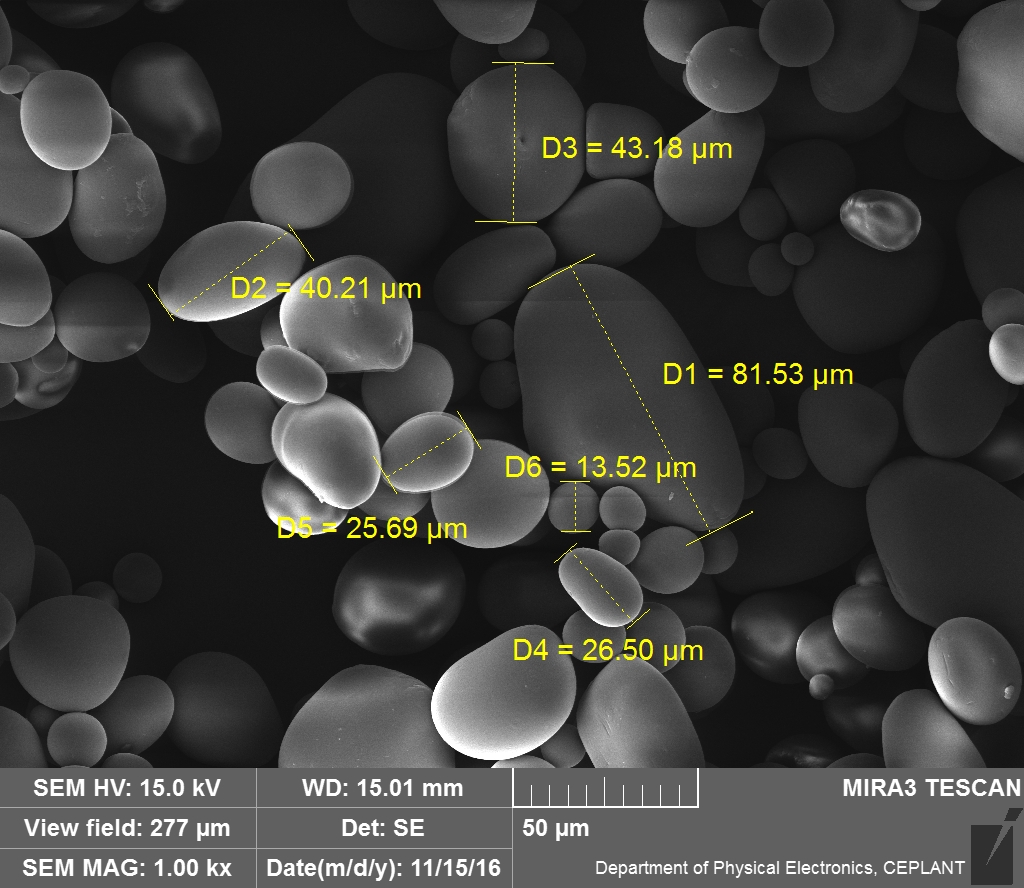 03.11.2021
10
PŘÍRODNÍ POLYMERY polysacharidy MIKROSKOPIE ŠKROBŮ PŘF MU 6_5 2021
SEM  škrobů – vlastní práce na MU
ŠKROB KUKUŘIČNÝ
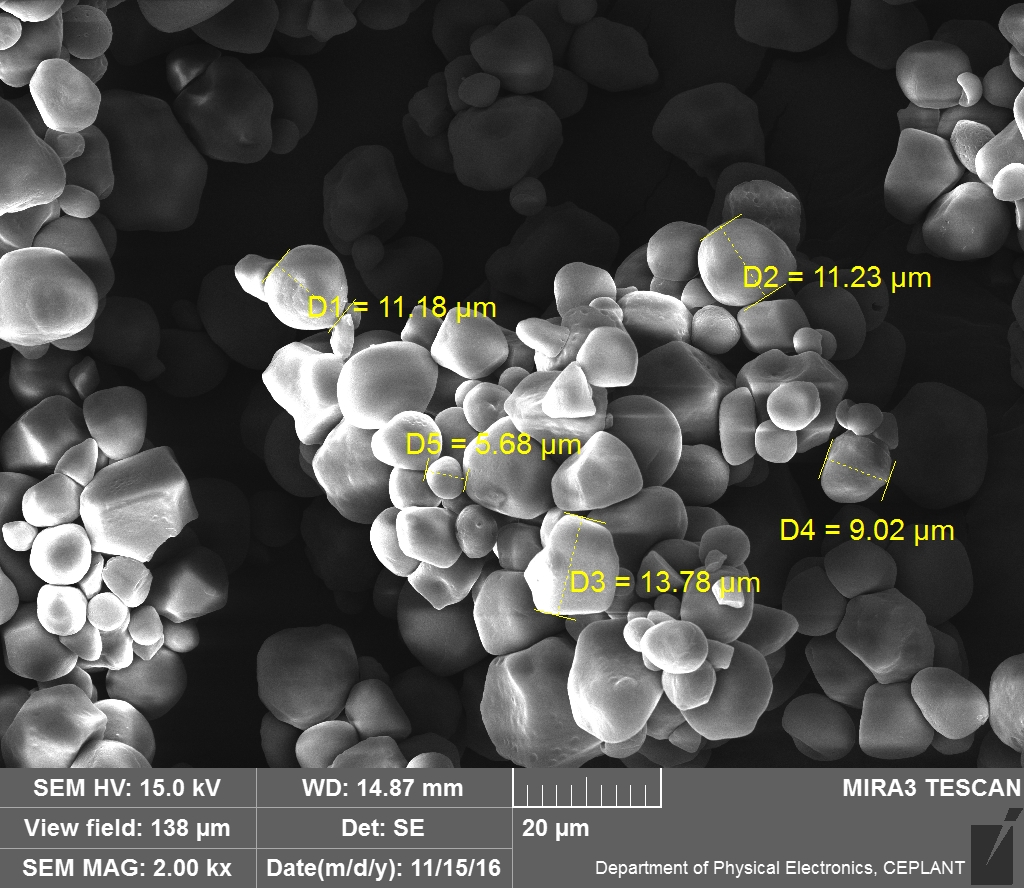 03.11.2021
11
PŘÍRODNÍ POLYMERY polysacharidy MIKROSKOPIE ŠKROBŮ PŘF MU 6_5 2021
SEM  škrobů – vlastní práce na MU
ŠKROB KUKUŘIČNÝ
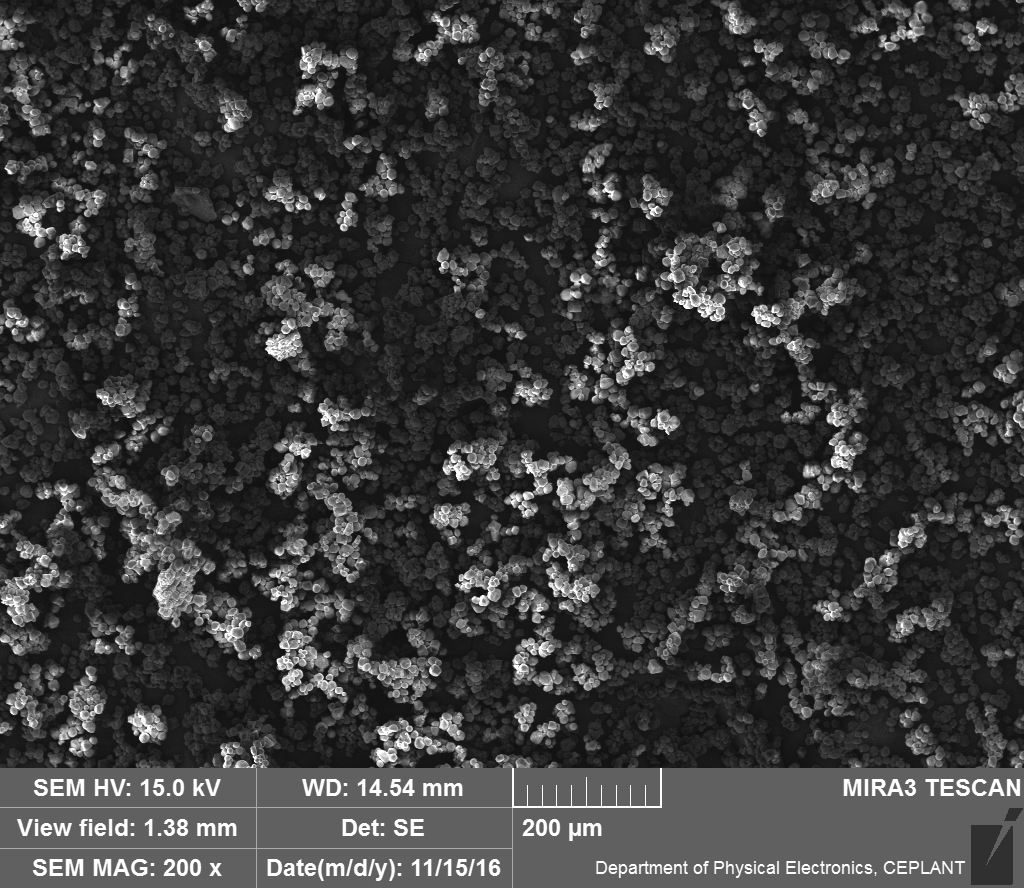 NEVIDÍTE tam žádné ZVRÁSNĚNÍ POVRCHU,  jako na kresbě (viz snímek 8). Asi proto, že tady nebyla zrna škrobu před snímkování vysušena.
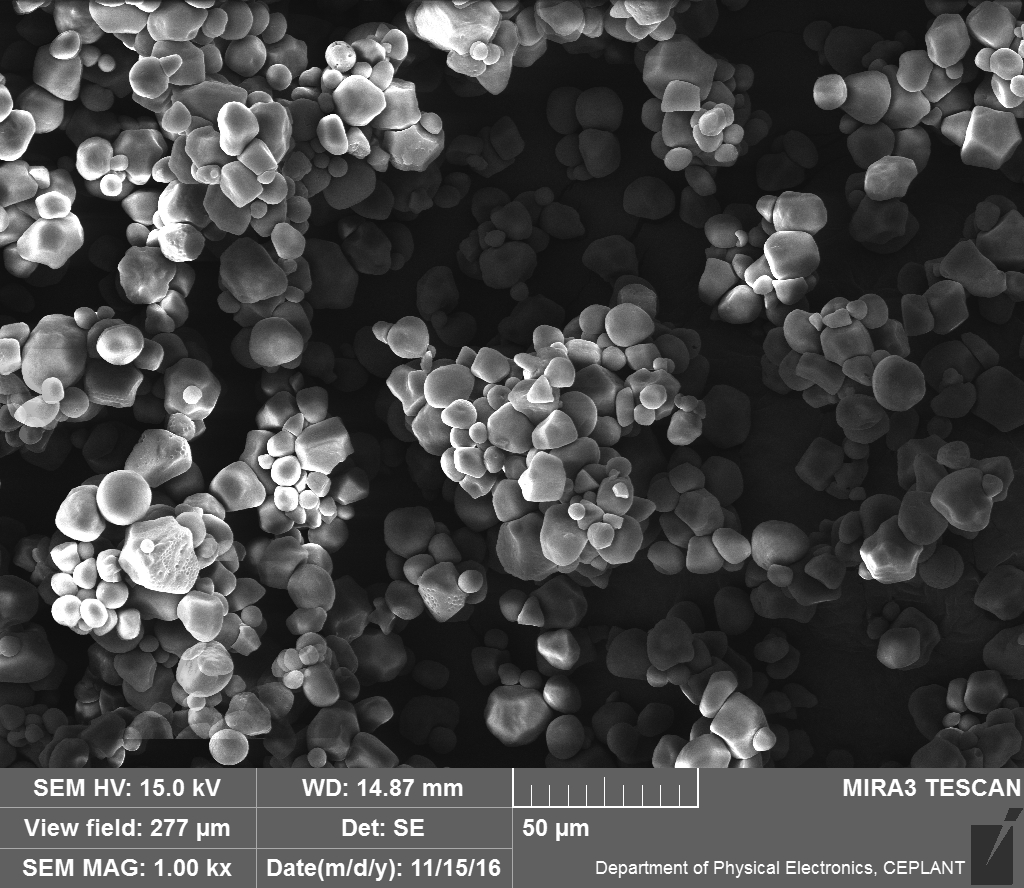 03.11.2021
12
PŘÍRODNÍ POLYMERY polysacharidy MIKROSKOPIE ŠKROBŮ PŘF MU 6_5 2021
SEM  škrobů – vlastní práce na MU
ŠKROB KUKUŘIČNÝ
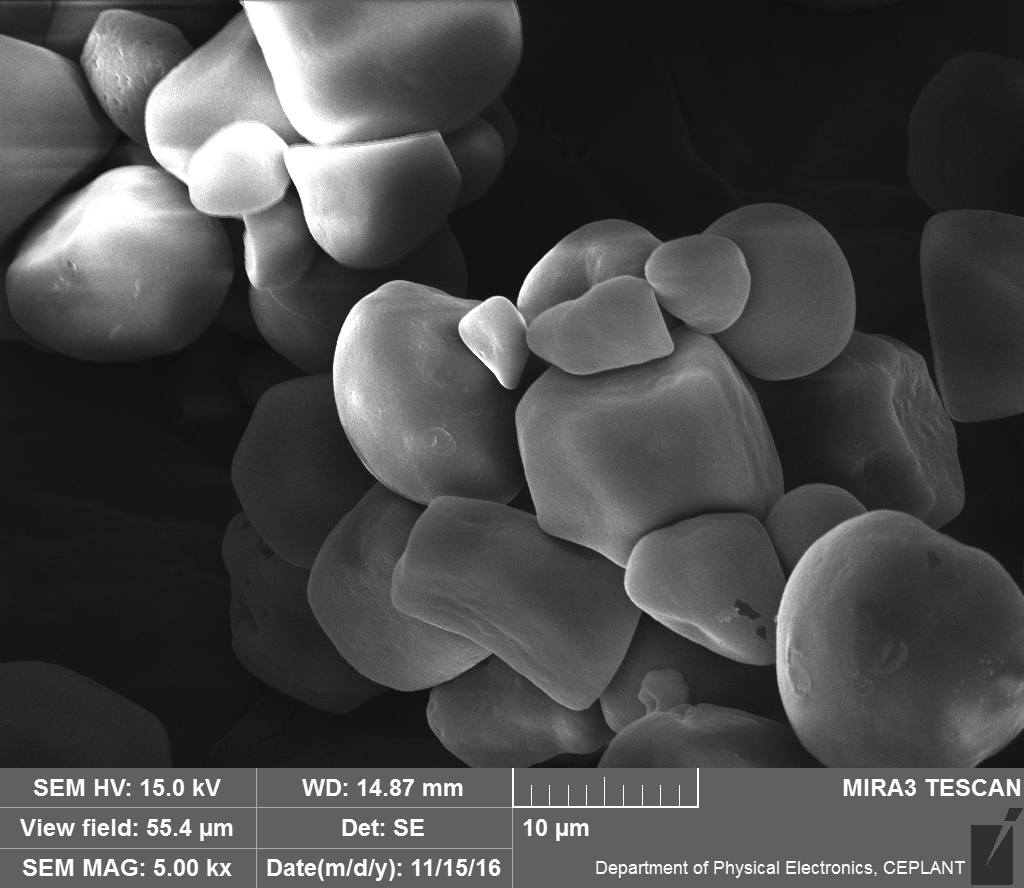 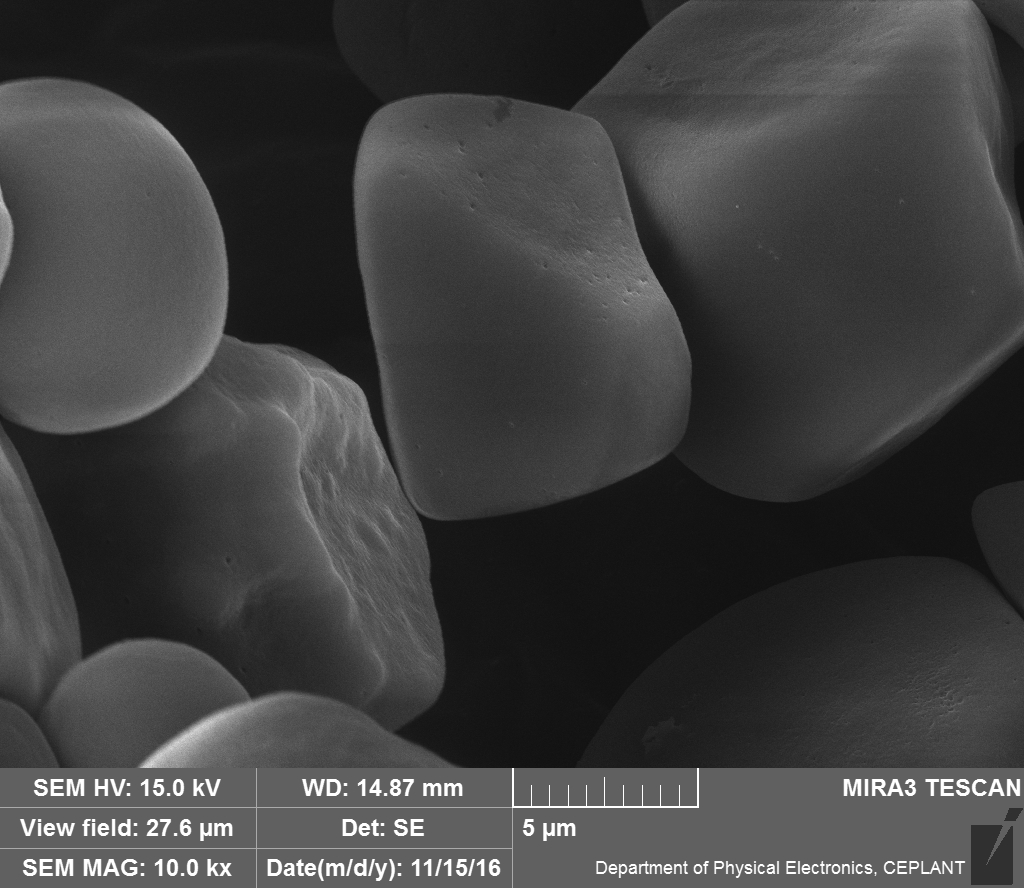 03.11.2021
13
PŘÍRODNÍ POLYMERY polysacharidy MIKROSKOPIE ŠKROBŮ PŘF MU 6_5 2021
SEM  škrobů – vlastní práce na MU
ŠKROB KUKUŘIČNÝ X BRAMBOROVÝ
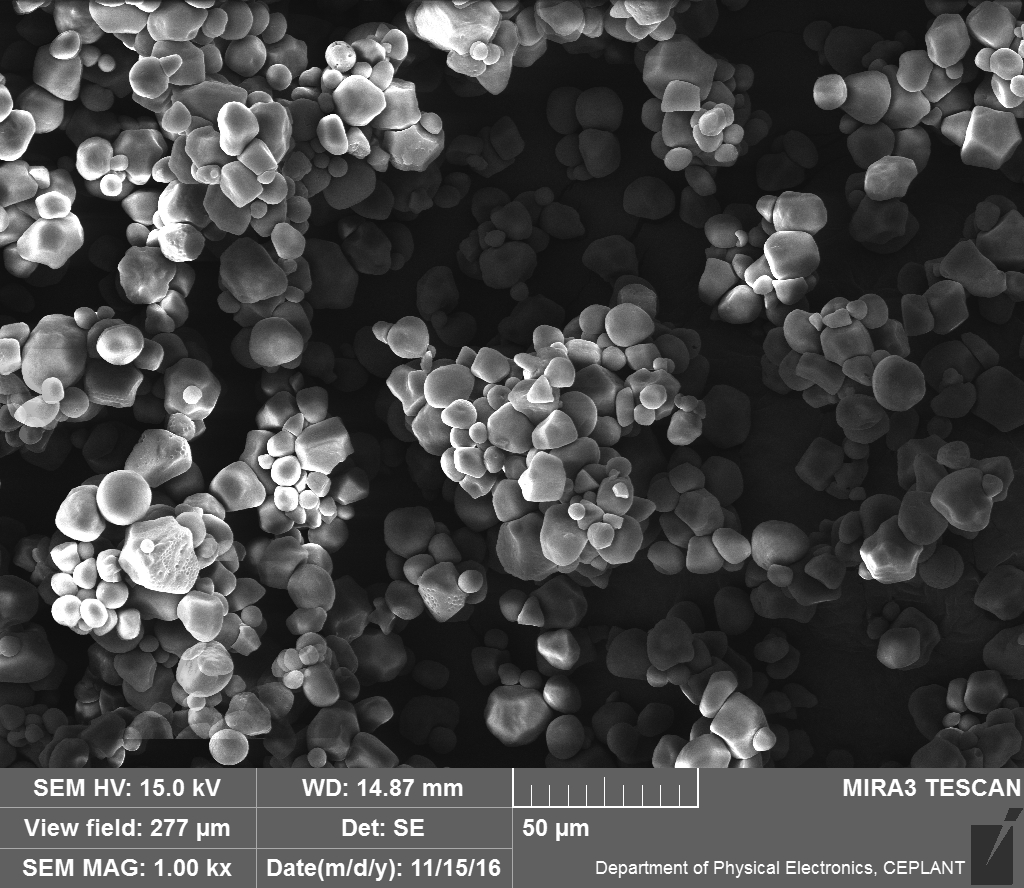 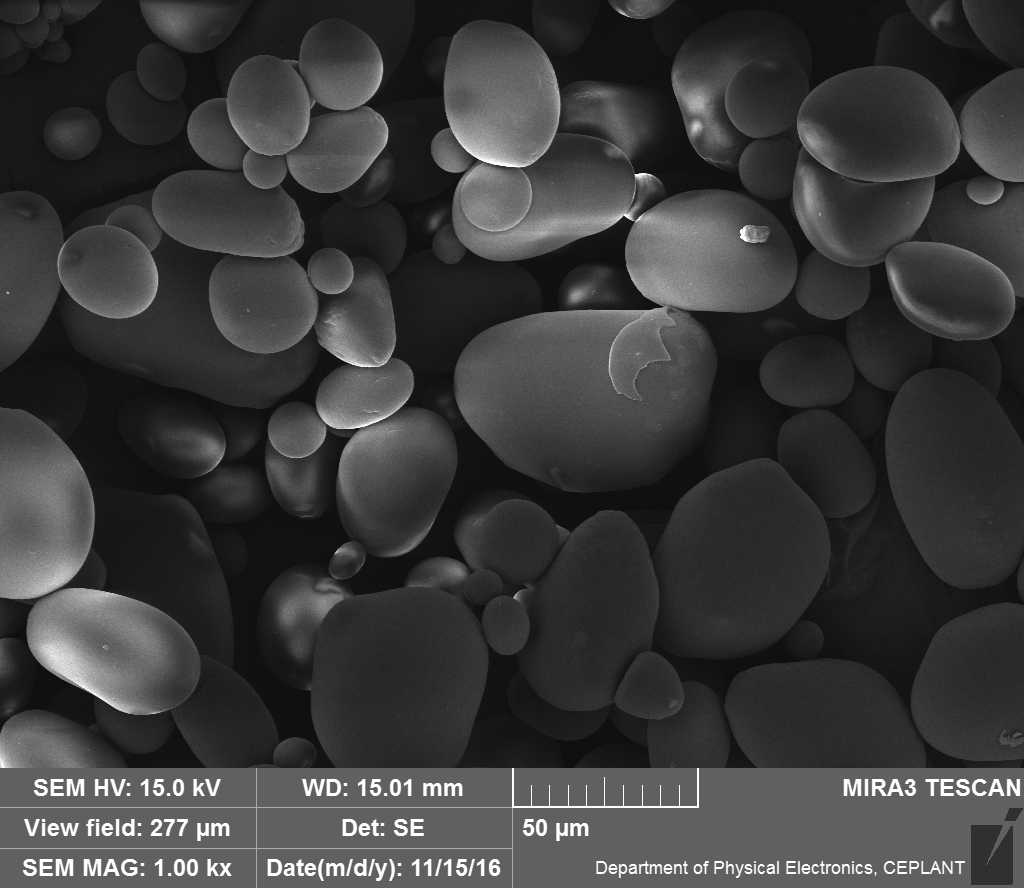 03.11.2021
14
PŘÍRODNÍ POLYMERY polysacharidy MIKROSKOPIE ŠKROBŮ PŘF MU 6_5 2021
SEM  škrobů – vlastní práce na MU
ŠKROB KUKUŘIČNÝ X BRAMBOROVÝ
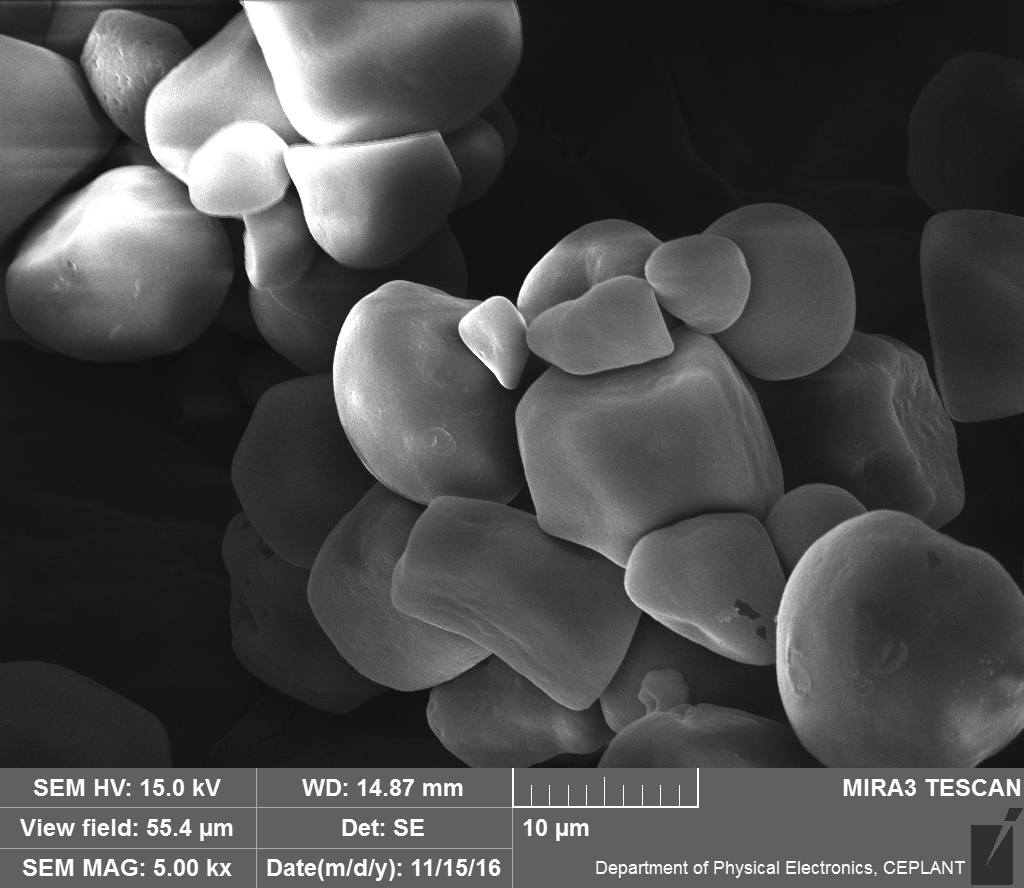 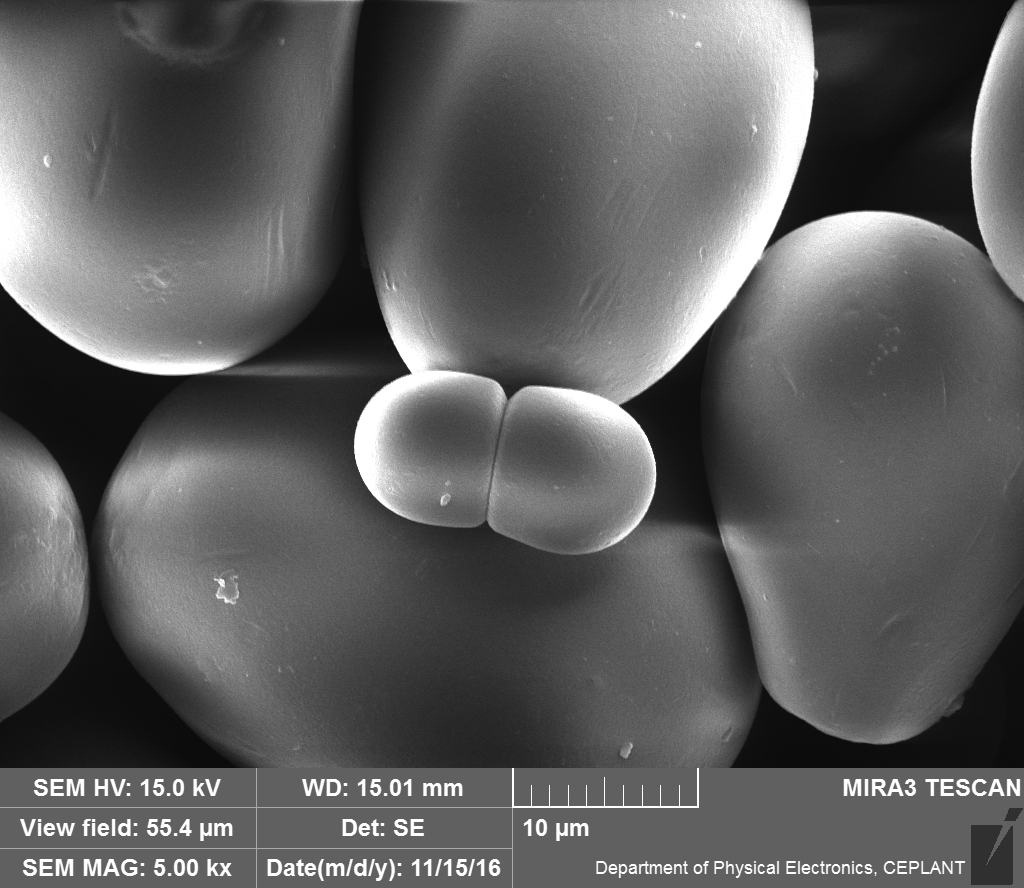 03.11.2021
15
PŘÍRODNÍ POLYMERY polysacharidy MIKROSKOPIE ŠKROBŮ PŘF MU 6_5 2021
SEM  škrobů – PŠENIČNÝ
A zrna
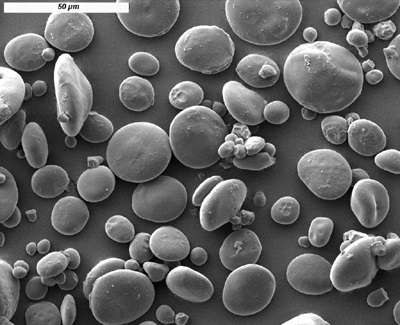 B zrna
03.11.2021
16
PŘÍRODNÍ POLYMERY polysacharidy MIKROSKOPIE ŠKROBŮ PŘF MU 6_5 2021